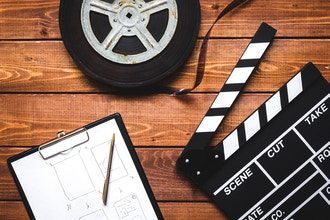 Chapter – 4 How to Get Ideas and Turn into a Screenplay
Presented by 
Sadia Mustafa Sraboni
Dynamic Ways to Come up with Movie Ideas
Take a walk 
 Read the Newspaper and Magazines
 Watch a movie
 What's going on in your life? 
 Steal from the classics 
 Mine the public domain
 Start at the end of one of your old screenplays 
 What happens in one location? 
 Tap into history
Dynamic Ways to Come up with Movie Ideas (cont.)
Tell me about your favorite holiday 
 Explore a local legend
 See what's trending 
 Pick a public figure 
 Tell the story behind a joke
 Take the villain's point of view 
 Read a lot
 At the movies
 On the television
Dynamic Ways to Come up with Movie Ideas (cont.)
Documentaries and True Crime Podcasts
 News Broadcasts and Channels
 Your Life and the People You Know
 Study other writers’ loglines
 Making new friends
 Travel new places
 Take random thing and notice how it looks or works
5 Ways to Spark Your Imagination When You Need It Most
Focus on One Concept, Story, or Character Issue at a Time 
Visualize Multiple Situations, Outcomes, and Choices for Each Story Moment
When You Start a Writing Project, Begin Reading a New Book
Use Exercise to Release Endorphins and Increase Different Thinking
Go to Sleep with Story and Character Questions On Your Mind
Most Effective Screenwriting Exercises to Boost Creativity
In Other Words
An Ordinary Thing
A Slight Change
Time to Read
Everything is Upside Down
Almost Innocent Theft
Bare Dialogue
From Life to Paper
Finding and Developing Ideas for  Screenplay
What is the story about?
What genre or type of story is it?
Why would audiences want to see the story?
What is it about the story that will attract an audience?
Who are the characters?
What does the main character want to achieve?
Finding and Developing Ideas for  Screenplay (cont.)
What does the main character do to achieve his goal? (the choices they make)
What are their obstacles?
What or who is standing in their way and why?
Will they achieve what they want? Will the ending be successful or not?
What do the characters learn by the end of the story?
Simple Rules for Turning Your Idea into a Screenplay
Understand Proper Screenplay Format
Create a Logline
Free writing
Make an Outline
Write a Treatment
Defining your characters
Creating Notecards
Write the First Draft and Make Revisions
Collecting Research
The 4 Parts of Visual Writing
Scene action
Character appearance
Location appearance
Character action
A scriptwriter needs to remember
Immerse yourself in film script writing theory
Write visually
Keep lots of white space on the page
Write, write, write, every day
Understand that writing is rewriting
Push their imagination